Database Administration Overview
Oracle Database Administration Course by Ashwin Satyanarayana is licensed under a Creative Commons Attribution-NonCommercial 4.0 International License.
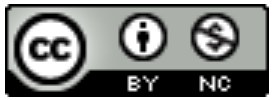 1
Objectives
Define database administration.
Understand database administration tasks.
Perform database administration tasks using Oracle 11g Enterprise Manager.
Understand Oracle 11g and SQL Server data storage structures.
2
Duties of the DBA
Manage Database Objects – Tables / Views / Procedures
Database performance
Security – Logons /Users / Roles 
Clone data from Production to Development  or Test
Manage backups and carry out DR plans.
Guide to Oracle 10g
3
Oracle Enterprise Manager
User account must have DBA role
Oracle Enterprise Manager (OEM)
Three-tier architecture
Console
Oracle Management Server (OMS)
Interacts with repository
Makes it easier for DBAs to administer multiple databases in organization’s network
4
OEM Architecture
5
Managing Oracle 11g Data Storage
Like most DBMS’s structures 
Tables
Constraints
Views / Procedures
Can be stored in physical data structures
Files on disk
Dedicated drive partitions
RAM
Guide to Oracle 10g
6
Oracle 11g Data Structures
Tablespace
One or more Data Files
Segment
Partitioned Data
Extent
Growth rule for segment
Data block
Database storage data block
Operating system blocks
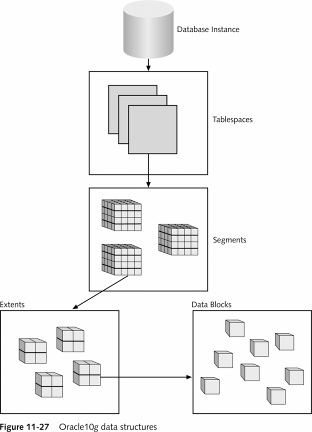 7
Tablespaces
One or more Data files 
Stores all database structures + data
Tables, data, views, sp’s etc…
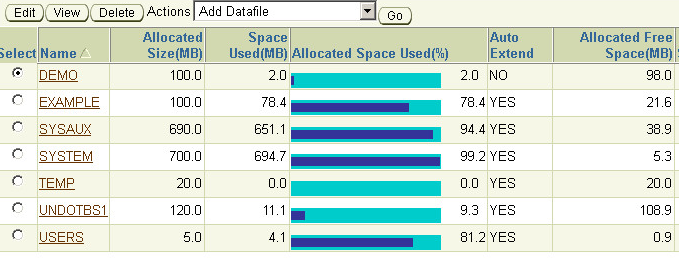 Guide to Oracle 10g
8
Datafiles
.dbf extensions 
Store tablespace contents
Stored in Oracle_Base\oradata\SID
Use OEM to view and modify
Grow via Extents
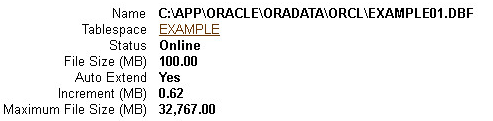 Guide to Oracle 10g
9
Segments – They Partition the data
10
Extents – Smallest unit added to data file
Sequence of Data Blocks 
When an insert grows beyond the data file size allocation, a new extent is added.
More efficient to add groups of data blocks vs. individual blocks.
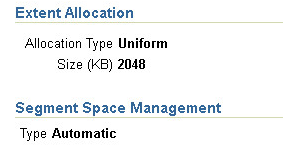 Guide to Oracle 10g
11
Data Blocks – Smallest Unit Read/Written
12
Managing Oracle 11g Data Structures
Create tablespace
Manage datafile extents
Autoextensible tablespace
Configure tablespace and datafile properties
Guide to Oracle 10g
13
Oracle 11g Database File Architecture
14
Parameter File
Text file 
Specifies configuration information about Oracle 10g database instance
init.ora
Stored in Oracle_Base\admin\SID\pfile folder
DBAs can edit parameter file 
Modify database configuration
Guide to Oracle 10g
15
Control Files
Store information about database structure and state
Stored in Oracle_Base\oradata\SID
Three separate control files by default:
CONTROL01.CTL
CONTROL02.CTL
CONTROL03.CTL
All contain same data
At least one must be present
16
Redo Log Files
Records information to undo action query changes
.log extension
Stored in Oracle_Base\ORADATA\SID
Pre-image
Rollback segment
Guide to Oracle 10g
17
User Accounts
18
Creating and Managing User Accounts
Create new user account
General information about user account
System privileges user has in database
User’s tablespace quota on database server
Guide to Oracle 10g
19
Specifying General User Information
Use OEM
General page:
Name
Profile
Authentication
Default tablespace
Temporary tablespace
Status
Guide to Oracle 10g
20
Specifying System Privileges
System privilege
Object privilege
Enable new user to interact with Oracle 10g database
DBA grants system privileges
Use System Privileges page in Create User page
Admin Option
Guide to Oracle 10g
21
Tablespace Quotas
Specifies amount of disk space that user’s database objects can occupy in default tablespace
Must be assigned
Quota Size value:
None, default
Unlimited
Value
Guide to Oracle 10g
22
Editing Existing User Accounts
Use OEM
Select user account to be modified on Users page
General page opens
Select other links to modify properties
Guide to Oracle 10g
23
Roles
Database object 
Represents collection of system privileges 
Assign to multiple users
Create role
Can inherit privileges from other roles
Grant Role to User Account
Easier than manually assigning everything manually.
24
Startup / Shutdown
25
Starting /Shutting Down the Db
Shut down database periodically 
Perform maintenance
Restart database
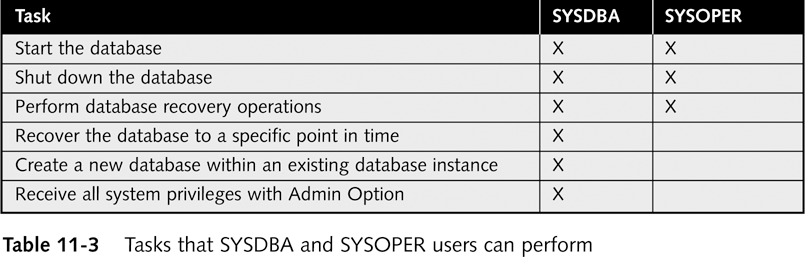 Guide to Oracle 10g
26
Creating an Administrative Connection
Shutting down database makes database unavailable for user connections
DBA must log onto database using administrative connection
SYS user account
Guide to Oracle 10g
27
Using OEM to Shut Down and Start a Database Instance
DBA shuts down database instance using Normal, Transactional, or Immediate shutdown option
Shutdown process performs five following tasks:
Writes contents of data buffer cache to datafiles
Writes contents of redo log buffer to redo log files
Closes all files
Stops all background processes
Deallocates SGA in server’s main memory
28
Instance Options
Startup
Shutdown
Start in one of two modes:
Unrestricted
Restricted
Specify one of four ways to handle existing user connections:
Normal
Transactional
Immediate
Abort
29
Oracle 11g Database Instance States
30
Data files
Overview
Controlfiles
Redo logfiles
Database
Database Structure
Database
Tablespace
Data file
Logical
Physical
Segment
Extent
Oracle block
O/S Block
Database Hierarchy
Database Architecture
Physical: control, data, redo log, etc. files
Logical: tablespaces, segments, etc.
Tablespaces
Place to store tables
One or more OS files
One or more segments
Can be brought online “live”
Can be taken offline “live”
SYSTEM tablespace is important
Database Hierarchy (cont.)
Datafile
Belong to one tablespace
DBA can change size
Segments
One or more in a tablespace
Made up of one or more extents
Cannot span tablespaces
Can span multiple datafiles
Allocated for an object (e.g., table)
Extents
Set of contiguous Oracle blocks; as segment grows extents are added; May not span datafiles
Database Hierarchy (cont.)
Data Blocks
Finest level of granularity
Data stored in blocks
Smallest unit of storage that Oracle can allocate, read/write
One data block = multiple of OS block
DB_BLOCK_SIZE sets the size
SYSTEM and Non-SYSTEM Tablespaces
SYSTEM Tablespace-created with database
contains:
Data dictionary     information
SYSTEM rollback     segment
SYS, SYSTEM objects
Should not contain user data
Non-SYSTEMTablespace contains:
Rollback segments
Temporary segments
Application data
Application indexes
Other user objects
Creating Tablespaces
Example
CREATE TABLESPACE app_data
DATAFILE ‘/DISK4/app01.dbf’ SIZE 100M,
         ‘/DISK5/app02.dbf’ SIZE 100M
EXTENT MANAGEMENT DICTIONARY 
MINIMUM EXTENT 500K
DEFAULT STORAGE (INITIAL 500K NEXT 500K MAXEXTENTS 500 PCTINCREASE 0);
Select * from user_users
	- see what your default ts is
Storage Parameters
The following parameters influence the segment storage allocation:
 INITIAL: Amount of space alloc. for the first extent
 NEXT: Amount of space alloc. for 2nd + rest extent
 MAXEXTENTS
 MINEXTENTS
 PCTINCREASE 
	(NEXT = NEXT + PCTINCREASE*NEXT)
Space Management in TS
Dictionary-managed tablespaces:
Free extents recorded in data dictionary
Oracle use the data dictionary (tables in the SYS schema) to track allocated and free extents for tablespaces. Free space is recorded in the SYS.FET$ table, and used space in the SYS.UET$ table.
Locally managed tablespaces:
Free extents recorded in bitmap
Each bit corresponds to a data block or group of blocks
Bit value indicates free or used
Locally Managed Tablespaces
CREATE TABLESPACE user_data
 DATAFILE ‘/u1/user_data.dbf’ SIZE 500M
 EXTENT MANAGEMENT LOCAL
    UNIFORM SIZE 10M [or AUTOALLOCATE];
Locally Managed Tablespaces
In a locally-managed tablespace, space management tasks are handled by bitmaps stored within the tablespace itself.  
A bitmap is used to keep track of the block status in each datafile, whether they are free or used.  Each bit in the bitmap maps to a block or a group of blocks in the datafile.
Allocation Types in LMTs
Allocation type specifies how the extent is being allocated by the system. 

SYSTEM (AUTOALLOCATE)- Oracle manages the space. The extents are auto allocated by the system based on an internal algorithm. Allocation of extents is managed at the datafile level and such tablespaces will not compete for ST enqueue. Such tablespaces would have extents of varying sizes and would result in fragmentation and some space being wasted. This is a good alternative if the extent sizes of the various objects to be placed in the tablespace cannot be determined. 

UNIFORM- All extents are of fixed size in the system. The size is provided when creating the LMT. This type gives all the benefits offered by LMT and one should aim at achieving this. The default size is 1M.
Convert between LMT and DMT
The DBMS_SPACE_ADMIN package allows DBAs to quickly and easily convert between LMT and DMT mode. Look at these examples: 
SQL> exec dbms_space_admin.Tablespace_Migrate_TO_Local('ts1'); 
PL/SQL procedure successfully completed. 
SQL> exec dbms_space_admin.Tablespace_Migrate_FROM_Local('ts2'); 
PL/SQL procedure successfully completed.
OMF and Tablespace
Any tablespace can be created using OMF, even the SYSTEM tablespace. 
Achieved by setting the database parameter: db_create_file_dest parameter. 
 The default size for any OMF is 100M, and the datafile(s) are set to "AUTOEXTEND ON" with an "UNLIMITED maximum extent". 
You can define a file size other than 100M for a datafile by including the DATAFILE keyword, and then including the SIZE parameter (without the filename)
OMF and Tablespace (cont.)
CREATE TABLESPACE new_tbs DATAFILE SIZE 500M AUTOEXTEND OFF; 
CREATE TABLESPACE new_tbs DATAFILE SIZE 500M, SIZE 500M AUTOEXTEND OFF; 
Uses two datafiles 
When tablespaces fill DBA can create additional datafile: ALTER TABLESPACE ADD DATAFILE... command. (don’t give file name for OMF)
When you drop a tablespace that contains OMF, Oracle will remove the OMFs associated with that tablespace from the operating system.
OMF and Tablespace (cont.)
You can mix and match OMF with manually defined ones. 
CREATE TABLESPACE new_tbs DATAFILE SIZE 500M, '/u10/MYDB/new_tbs02.dbf' SIZE 500M AUTOEXTEND off; (two datafiles; one OMF)
Oracle will create both the OMF and the manually defined datafile. If you drop the tablespace, Oracle will remove only the OMF, and the DBA will need to manually remove all datafiles that are not Oracle managed. 
Can be extended to existing tablespaces that use manually created datafiles (For example, adding additional OMFs to an existing tablespace)
OMF and Tablespace (cont.)
Examples:
CREATE TABLESPACE auto_created_tbs; 
CREATE TABLESPACE bigger_tbs DATAFILE 200M NOEXTEND; 
 Changing location of datafiles
ALTER SYSTEM SET db_create_file_dest = '/u10/app/oradata/MYDB'; 
CREATE TABLESPACE new_tbs DATAFILE SIZE 150M NOEXTEND;
Temporary Tablespace
Used for sort operations
 Cannot contain any permanent objects
CREATE TABLESPACE sort
DATAFILE ‘/DISK2/sort01.dbf’ SIZE 50M 
MINIMUM EXTENT 1M
DEFAULT STORAGE (INITIAL 2M NEXT 2M MAXEXTENTS 500 PCTINCREASE 0) 
TEMPORARY;
Locally Managed Temporary Tablespace
Cannot use previous syntax
CREATE TEMPORARY TABLESPACE TEMP_TS  TEMPFILE 'temp01.dbf'  SIZE 256M EXTENT MANAGEMENT LOCAL UNIFORM SIZE 256K;
to alter and add another datafile
ALTER TABLESPACE TEMP ADD TEMPFILE ‘TEMP2.DBF’ SIZE 200M
Locally Managed Temporary Tablespace
Autoallcation is not allowed for temporary tablespace.
Temporary tablespaces should have fixed sized extents. Autoallocate would not make sense since extents, once allocated, are not freed -- the system manages them internally. You would have a lot of different sized extents being managed and that would just not be a good thing. They should be the same size and should be the sort_area_size
app03.dbf 2M
Adding Data Files to a Tablespace
Example
ALTER TABLESPACE app_data 
ADD DATAFILE 
‘/DISK5/app03.dbf’ SIZE 200M;
Tablespace APP_DATA
app01.dbf1M
app02.dbf1M
Adding Data Files to a Temporary Tablespace
- use the word TEMPFILE
ALTER TABLESPACE temp 
ADD TEMPFILE 
‘/DISK5/app03.dbf’ SIZE 200M;
Enabling Automatic Extension of Data Files
Example
ALTER TABLESPACE app_data 
ADD DATAFILE 
‘/DISK6/app04.dbf’ SIZE 200M
AUTOEXTEND ON NEXT 10M
MAXSIZE 500M;
Tablespace APP_ DATA
app04.dbf 2M
app01.dbf1M
app02.dbf1M
app03.dbf2M
1M
Changing the Size of Data Files Manually
Example
ALTER DATABASE DATAFILE ‘/DISK5/app02.dbf’ RESIZE 200M;
Tablespace APP_DATA
app01.dbf1M
app02.dbf1M
Changing the Storage Settings
Example
ALTER TABLESPACE app_data 
MINIMUM EXTENT 2M;
 
ALTER TABLESPACE app_data
DEFAULT STORAGE 
(INITIAL 2M NEXT 2M 
MAXEXTENTS 999);
OFFLINE Status
The tablespace that is offline is not   available for data access.
 The SYSTEM tablespace and any    tablespace with active rollback      segments cannot be taken offline.
Example
ALTER TABLESPACE app_data OFFLINE;
Moving Data Files:ALTER TABLESPACE
The tablespace APP_DATA must beoffline. 
The target data files must exist.
Example
ALTER TABLESPACE app_data RENAME DATAFILE ‘/DISK4/app01.dbf’ TO ‘/DISK5/app01.dbf’;
Moving Data Files:ALTER DATABASE
The database must be mounted.  
The target data file must exist.
Example
ALTER DATABASE RENAME FILE ‘/DISK1/system01.dbf’ TO ‘/DISK2/system01.dbf’;
The READ-ONLY Tablespace Status
Example
ALTER TABLESPACE app_data READ ONLY;
The tablespace APP_DATA is only available  for read operations.
Objects can be dropped
Making Tablespace Read-Only
The tablespace must be online.
 No active transactions are allowed (prior to release 8i)
 8i allows current trans. to complete
 The tablespace must not contain active    rollback segments.
 The tablespace must not currently be   involved in an online backup.
Dropping Tablespaces
The following statement removes the APP_DATA tablespace and all its contents.
Example
DROP TABLESPACE app_data 
INCLUDING CONTENTS;
Obtaining Tablespace Information
DBA_TABLESPACES  (V$TABLESPACE)
TABLESPACE_NAME
NEXT_EXTENT
MAX_EXTENTS
PCT_INCREASE
MIN_EXTLEN
STATUS
CONTENTS
Obtaining Data File Information
DBA_DATA_FILES (V$DATAFILE)
FILE_NAME
TABLESPACE_NAME
BYTES
AUTOEXTENSIBLE 
MAXBYTES
INCREMENT_BY
Obtaining Data File and Tablespace Information from the Control File
V$DATAFILE
- TS#- NAME- FILE#- RFILE#- STATUS- ENABLED- BYTES- CREATE_BYTES
V$TABLESPACE
- TS#- NAME
Guidelines
Use multiple tablespaces.
Specify storage parameters for tablespaces.
Assign tablespace quotas to users. 
Use locally managed tablespaces
Can have 1023 data files/tablespace
[Speaker Notes: Lesson Aim
<Enter lesson aim here.>]
Summary
Understanding the logical database   structure
 Administering tablespaces
Review Questions
Create a dictionary managed tablespace dict_tbs with the datafiles app01.dbf of SIZE 200M and app02.dbf of size 300M, Minimum Extent 100K, Initial 100K, Next 200K, Maxextents 200
Create a locally managed tablespace with the datafile app03.dbf of size 300M autoallocated.
Add a new datafile to dict_tbs tablespace called app03.dbf of size 400M
Create a locally managed temporary tables loc_temp_tbs with tempfile temp1.dbf of size 400K with uniform size (extent management) of 256K? Can we use autoallocate in this case?
67
Review Questions
Add a new temporary file to the loc_temp_tbs tabespace called temp-2.dbf of size 260K
 Resize the datafile app01.dbf to 300M
Rename the datafile app01.dbf to app02.dbf
Make the tablespace dict_tbs offline and read only. 
Drop the tablespace dict_tbs including all its contents
Guide to Oracle 10g
68
Questions?
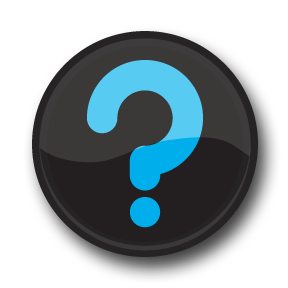 Guide to Oracle 10g
69